2024/25 Annual Planning Template
Priority areas for the service
Defined workstreams / projects / programmes for 24-25
Trust Strategic Objective
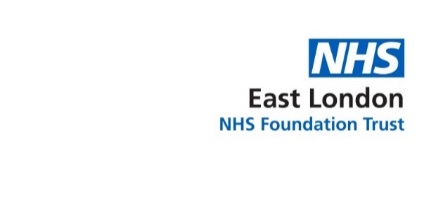 Improved Population Health
Improved Experience of Care
[Team] 2024/25 Annual Plan Priorities
Improved Staff Experience
Improved Value
Annual plan for 2024-25: Team/service: ……………………………………………………………….
Timelines and Key Dates
Trustwide Annual Planning Timelines
Support is available in the form of facilitating workshops and bespoke input from subject leads on topics such as Financial Viability, Population Health, Sustainability, Quality etc.
Final deadline for draft annual plans to be shared on 26th January
The national planning and operating framework tends to get released by NHS England in December
To be held in December
Feedback on annual plans to be provided back to teams on, or before, 9th February
Corporate plans to be shared for feedback on, or before, 
29th February
Feedback on corporate annual plans to be provided back to teams on, or before 15th March
Final plan to be shared and published on 29th March
Annual Planning Process
Annual Planning Process
As part of the ELFT strategy, we will design and develop an internal planning and execution framework that aligns and incorporates national and local integrated care system aspirations to achieve strategic goals and deliver high-quality care for the communities and populations that we serve.
1
2
Principles
Working with partners
3
Link to Wider Strategies
Services will take a population health and equity lens from the outset, and integrate quality, performance, value, and population health when developing priorities and plans
Services will seek to consult with a wide range of stakeholders, including service users and wider partners, through a series of workshops. It will draw on national guidance, local intelligence to ensure service priorities and plans are co-produced and owned at the appropriate scale deemed most appropriate (Directorate, Place, System)
Services will seek to identify & strengthen place-based partnerships and provider collaborative arrangements in local places between the NHS, public health, local authority and other primary care organisations to deliver integrated, person-centred care
It is important to ensure that we continue to work with partners from the beginning to co-produce our annual plan priorities. These include: 
Service users
Leaders across the Trust
Local working together groups
Key partner organisations in each of our ICS’s 
Joint staff committees
Council of governors
Local citizens
Service users and carers
Trustwide working together groups
Staff networks
ELFT staff
Trust board
Trust membership
Trust Strategies
Strategic priorities with a focus on population health, experience of care, staff experience and value
ELFT People Plan – establishing new ways of working, looking after people and growing, developing the workforce for the future
ELFT Green Plan – meet the NHS net zero target and building a resilient healthcare system in response to climate change
[ICS-specific Strategies]
Ensuring residents of the ICS have access to good quality, safe, local health and social care
3. [Local Strategies]
Vision for residents to live a healthy, independent life in strong and safe communities with easy access to high quality and efficient public services when they need them
The annual planning process is an opportunity to develop a set of coordinated plans for the year that describe how, over the coming 12 months in 2024/25, we are going to respond to our immediate challenges and make progress towards our longer term vision. The annual planning process works through the following questions and structure which result in the development of a completed plan (as highlighted in the next slide)
1
2
3
4